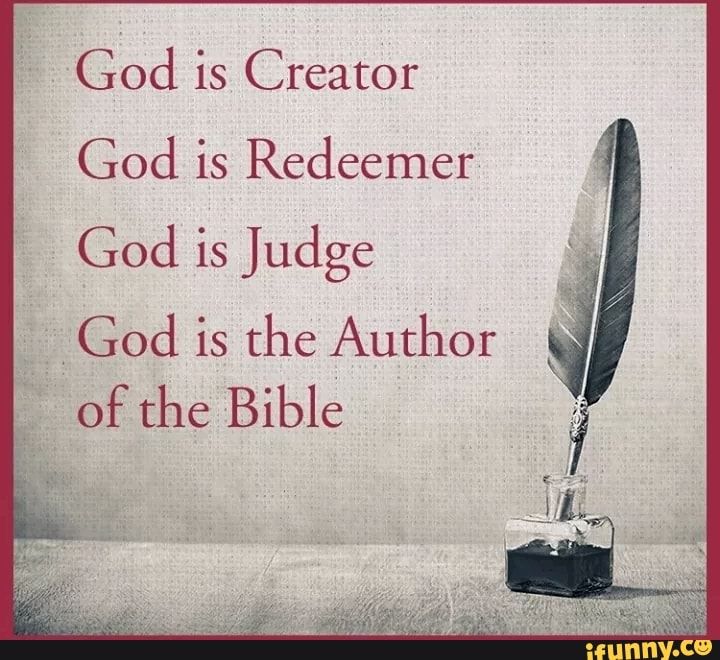 God is Creator & Sustainer
As Creator, God condemns those who rebel against Him (Rom. 1:18-32)

Mankind needs to realize that their lives depend upon God & He desires that they
seek and find Him and ultimately repent of their sins (Acts 14:15-17; 17:24-31)

You should remember God as Creator in our youth (Eccl. 11:9-12:1; Is. 40:26-31)

God speaks through His Son today [who upholds all things by the word of His
Power] and His new creation is sustained spiritually by His word working in our 
lives as we are obedient to Him 
(Heb. 1:1-3; 5:8-9; Matt. 4:4; John 3:5; 6:27; Rom. 6:3-4; Phil. 2:12-13)
God is Redeemer and Savior
Your Redeemer is the Holy One of Israel and Savior
(Isa. 41:14; 43:14-15; 44:6, 21-24; 47:4; 48:17; 49:5-8, 26; 54:5-8; 59:20)

Christ is the Redeemer and Savior of the world
(Eph. 1:7; Gal. 3:13; Titus 2:11-14; 1 Peter 1:18; Acts 4:10-12)

The death, burial, & resurrection was preached & many were willing to 
repent & be baptized on the Day of Pentecost for the forgiveness of sins
(Acts 2:36-41)
God is the Judge and Executioner
God is the only Judge who is able to save and destroy (Jas. 4:12)

Fear God who is able to destroy both soul and body in hell (Matt. 10:28) 

God has given all execution of judgment to the Son (John 5:22)

All will be judged by their thoughts, motives, deeds, words, & secret things
(Matt. 12:34-37; 2 Cor. 5:10; Rom. 2:16; Heb. 4:12-13)

We will be judged by the standard of Scripture 
(John 12:48-50; Rev. 20:11-15; Matt. 7:21-23; 21:23)